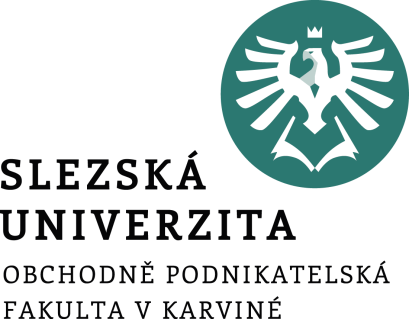 Marketing
2. seminář
Ing. Daniel Kvíčala
Obsah
Co řeší marketing?
Hodnota pro zákazníka
Potřeba X přání
Poptávka
Týmová práce
Diskuse
[Speaker Notes: csvukrs]
Co je to marketing?
Marketing

Doručení hodnoty zákazníkům za účelem zisku
4P?
[Speaker Notes: csvukrs]
Co je to marketing?
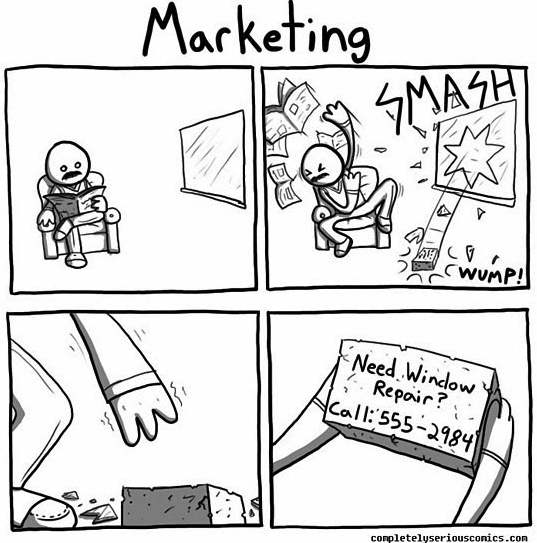 Marketing
[Speaker Notes: csvukrs]
Hodnota pro zákazníka
Hodnota pro zákazníka???

Hodnota pro zákazníka je rozdíl mezi přínosy, které zákazník získá užíváním produktu nebo služby a nákladů s nimi spojenými.
Mám přání, koupím produkt (cena), vnímám přínos, posoudím hodnotu
Chci se ostříhat, zaplatím barberovi, vypadám blbě, nízká hodnota, nespokojenost
Chci jít na párty, koupím lístek, udělám útratu, zabavím se + potkám životní lásku (nečekaný přínos), vysoká hodnota, spokojenost
[Speaker Notes: csvukrs]
Potřeba X přání I
Jaký je rozdíl mezi potřebou a přáním?

Potřeba – stav pociťovaného nedostatku
Přání – potřeby utvářené vnější kulturou a osobností jedince
Mám žízeň, chci pít
Potřebuju komunikovag, chci volat
Cítím osamělost, chci společnost
[Speaker Notes: csvukrs]
Maslowova Pyramida potřeb
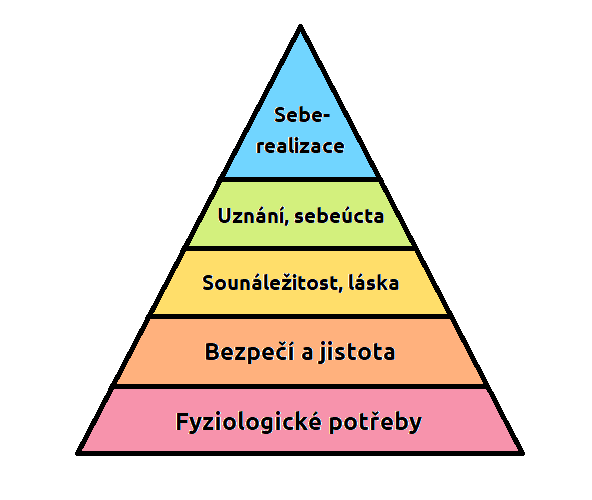 [Speaker Notes: csvukrs]
Poptávka
Co to je poptávka?



Poptávka je přání podpořené kupní silou.
Mám žízeň, chci pít, koupím vodu
Potřebuju volat, chci mobil, koupím Samsung S9374
Cítím osamělost, chci společnost, koupím kočku
[Speaker Notes: csvukrs]
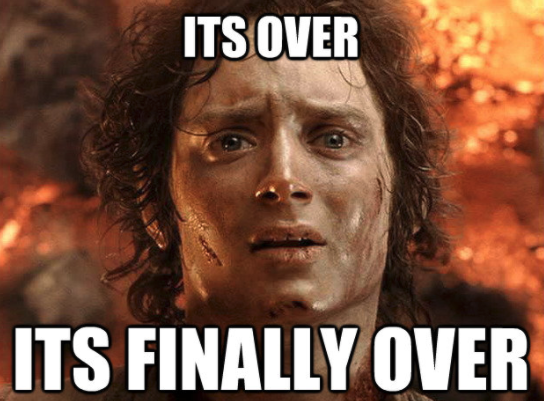